National Hepatitis C Database
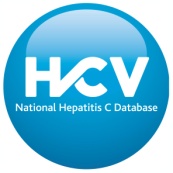 National Hepatitis C Database
Dr Lelia Thornton
Health Protection Surveillance Centre
December 2012
Background
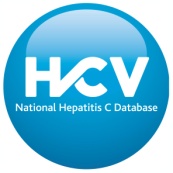 The National Hepatitis C Database was set up in 2004 in association with eight specialist hepatology units
Any person (alive or dead) who contracted HCV infection through the administration of blood or blood products within the state is eligible to be included
4th Round of data collection completed (contains data to 31st December 2009)
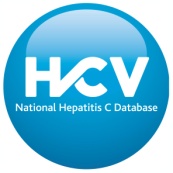 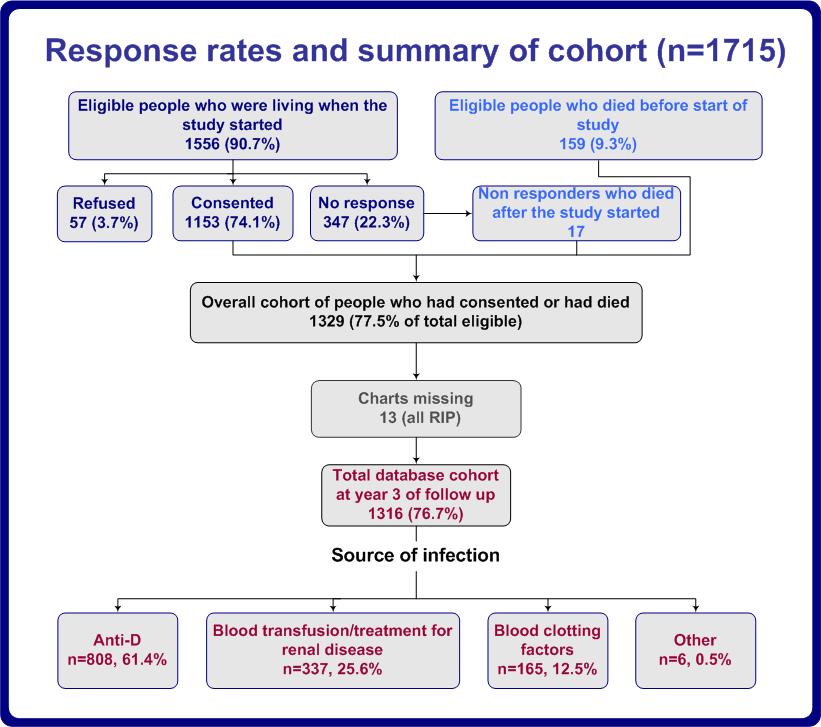 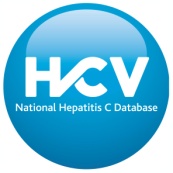 Hepatitis C RNA results for all participants and by source of infection
Distribution of hepatitis C genotypes by source of infection (n=722, genotype 4&5 omitted, n=4)
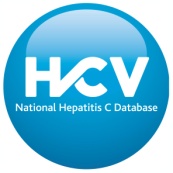 Summary of age at infection, age at end of latest follow-up, years since infection by source of infection
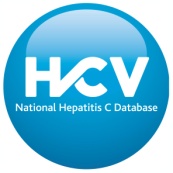 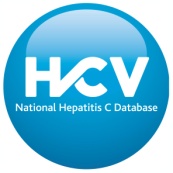 Distribution of the highest reported alcohol consumption by gender for participants who became chronically infected (where data available, n=761, 93%)
Liver related outcomes for participants who are currently RNA positive
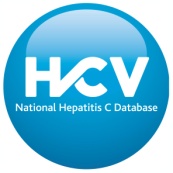 Cirrhosis
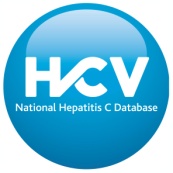 137 ever chronically infected participants had developed cirrhosis*
86 (14.5%) were female and 51 (23.2%) were male
Median duration of RNA positivity at the estimated date of cirrhosis was 24 years
Median age at cirrhosis was 53 years
There was no cases of cirrhosis in those who never developed chronic HCV infection
After RNA status, alcohol consumption was the biggest determinant of risk of cirrhosis
[Speaker Notes: *5 participants with cirrhosis had no RNA results in their charts]
Hepatocellular carcinoma (HCC)
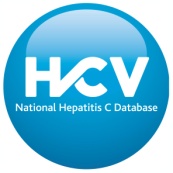 32 ever chronically infected  participants had developed HCC 
Prevalence was significantly higher in males (n=20, 9%)
Median duration of infection at time of HCC diagnosis was 27.5 yrs and the median age at diagnosis of HCC was 63 yrs
 The median time from estimated date of diagnosis of cirrhosis to estimated date of diagnosis of HCC was three years
[Speaker Notes: *2 patients with HCC had no RNA results in their charts]
Comparison of rates of cirrhosis
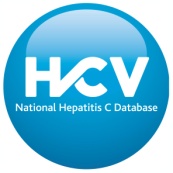 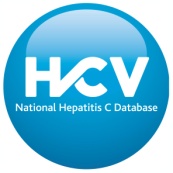 Summary of main outcomes by hepatitis C RNA status for all participants (excludes n=50 with no RNA results)
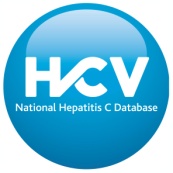 Comparison of all-cause mortality rates
Comparison of liver-related mortality rates
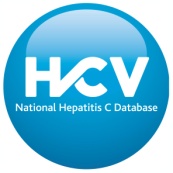 Changes in the prevalence of all cause mortality and liver-related outcomes for chronically infected participants since baseline data were collected
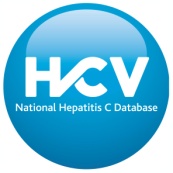 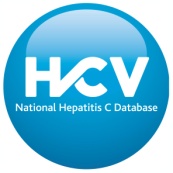 Factors associated with severe liver disease in chronically infected participants-logistic regression model including gender (n=727)
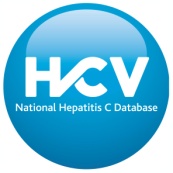 Factors associated with severe liver disease in chronically infected participants-logistic regression model including source of infection (n=725)
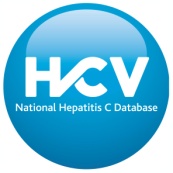 Treatment courses by type of treatment and percentage sustained virological response, 1992-2009
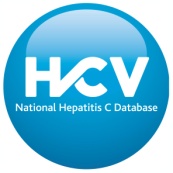 Percentage sustained virological response for treatment-naïve participants treated with combination therapy with Peg-IFN and RBN (n=124), by genotype and duration of therapy